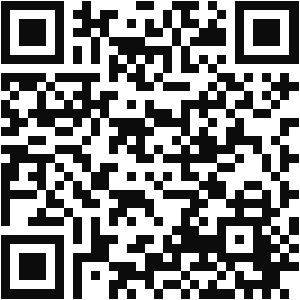 Avaliação de Qualidade​
Utilize o link abaixo ouo QR Code para entrar no questionário.
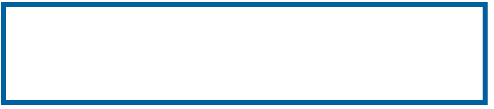 https://bit.ly/3XLpQK7
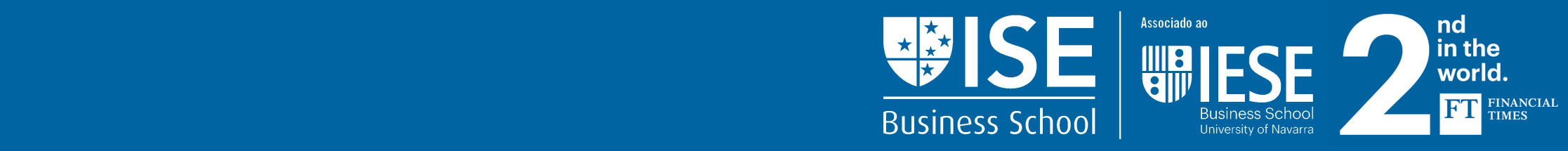